Dedičnosť a premenlivosť
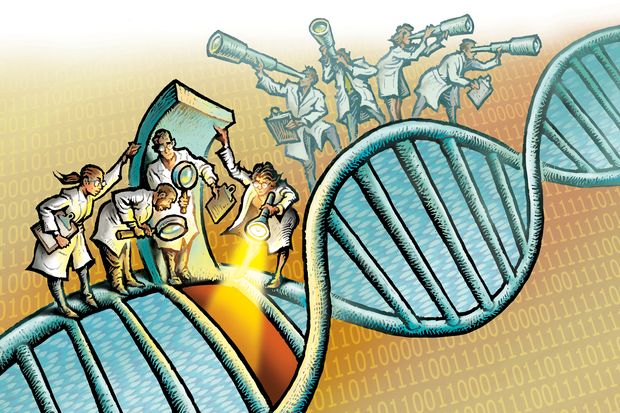 GENETIKA
- Veda, ktorá sa tým zaoberá
DEDIČNOSŤ
Biologický proces, pri ktorom si potomkovia zachovávajú informácie zdedené po rodičoch
Informácie: - vonkajšie znaky (farba, tvar, dĺžka)
               - vnútorné vlastnosti (rýchlosť, talent)
Tieto vlastnosti sú uložené v jadre každej bunky – v molekule DNA, v chromozómoch
Každý organizmus dedí polovicu chromozómov od matky a polovicu od otca
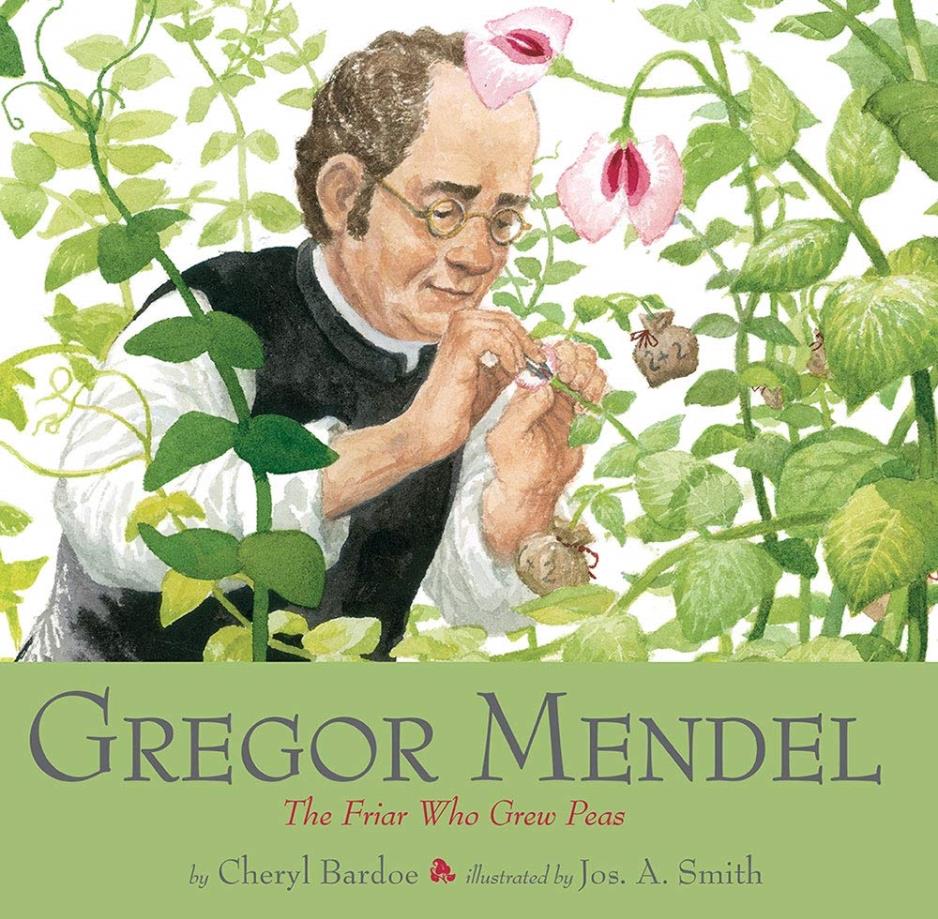 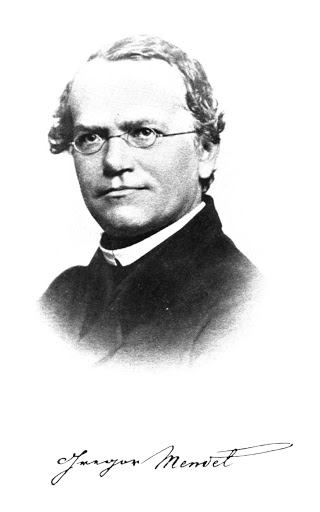 Johann Gregor Mendel   1822-1884
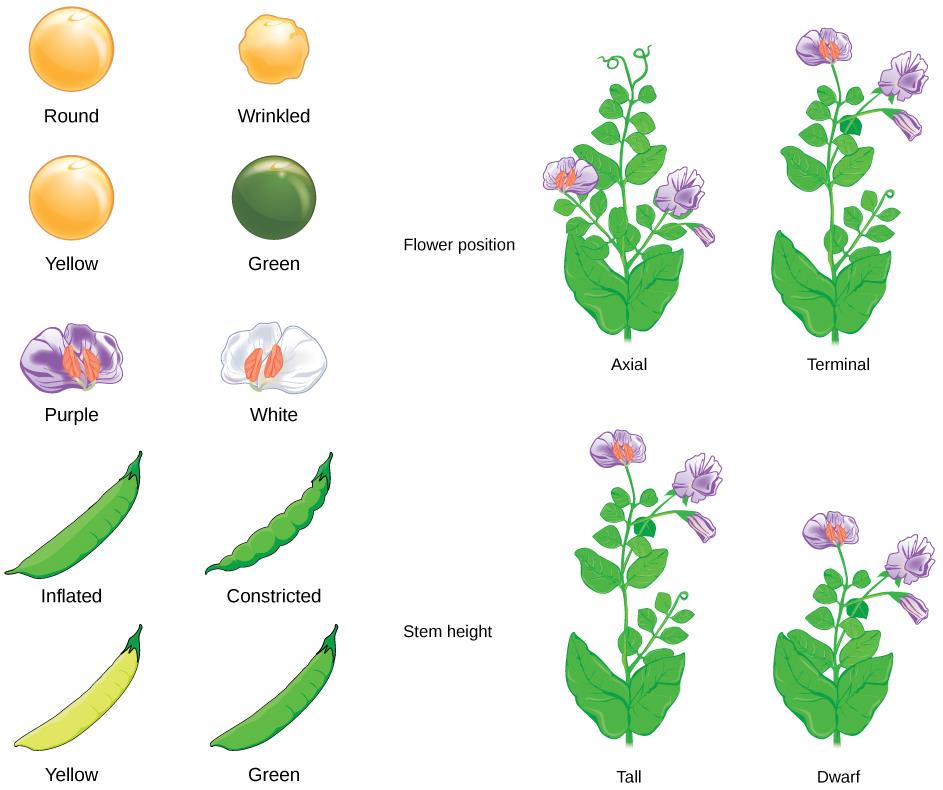 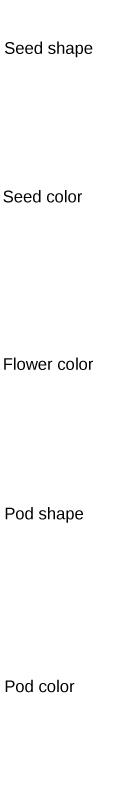 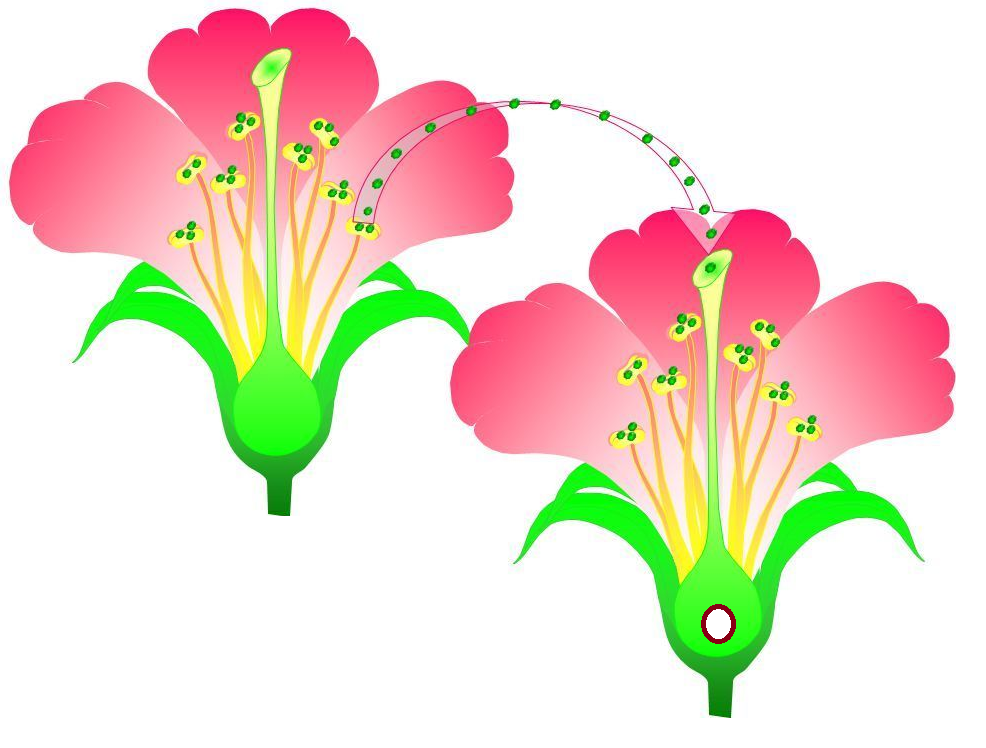 A
A
A
A
A
Opelenie  oplodnenie  semienka
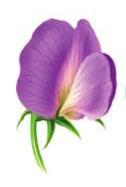 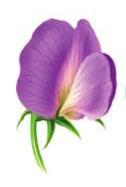 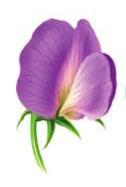 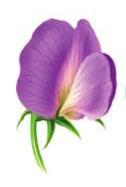 P x P
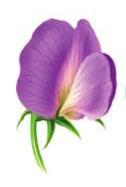 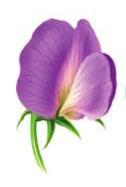 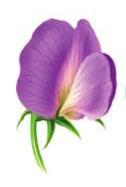 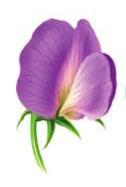 F1
V prvej generácii skrížil rastliny s fialovými kvetmi
V druhej generácii mali všetky rastliny fialové kvety
Keď ich krížil ďalej, stále mal len fialové kvety
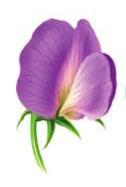 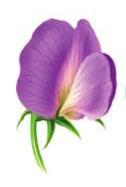 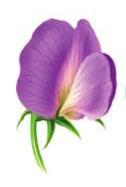 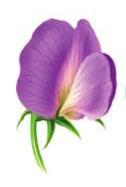 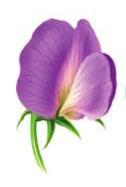 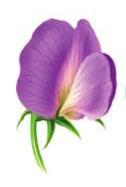 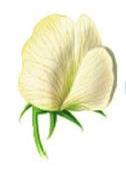 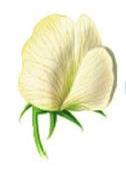 P x P
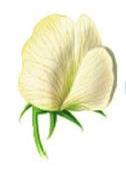 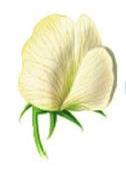 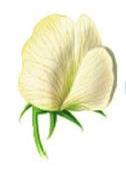 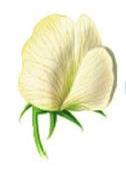 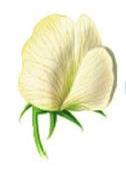 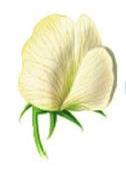 F1
V prvej generácii skrížil rastliny s bielymi kvetmi
V druhej generácii mali všetky rastliny biele kvety
Keď ich krížil ďalej, stále mal len biele kvety
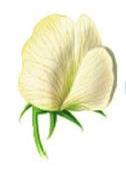 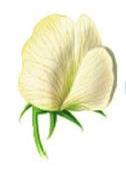 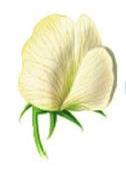 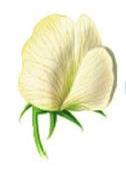 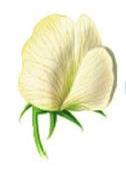 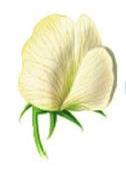 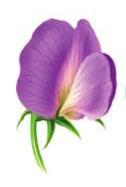 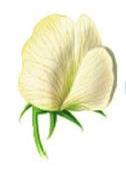 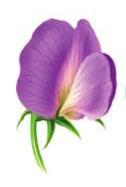 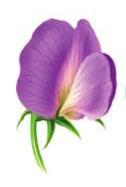 P x P
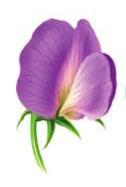 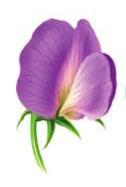 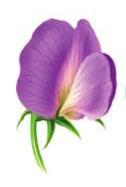 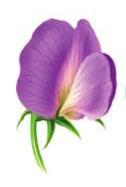 F1
V prvej generácii skrížil fialové s bielymi kvetmi
V druhej generácii mali všetky rastliny fialové kvety
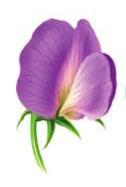 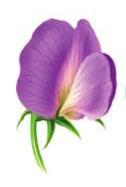 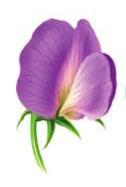 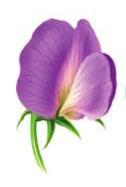 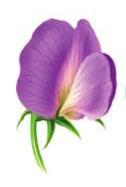 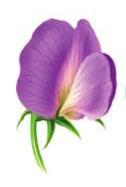 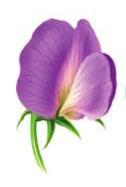 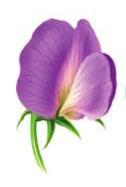 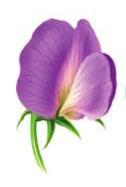 F1  x  F1
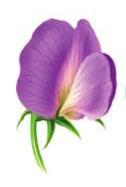 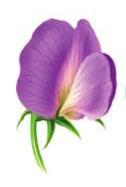 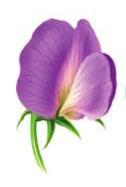 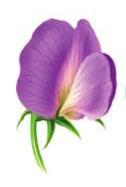 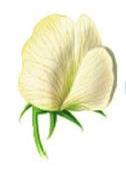 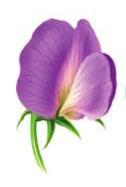 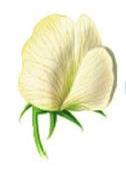 F2
V druhej generácii skrížil tieto fialové kvety
V tretej generácii boli fialové aj biele kvety
Spočítal, že sú vždy v rovnakom pomere
         3 : 1
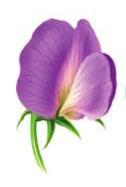 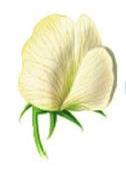 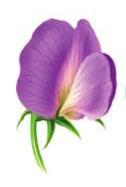 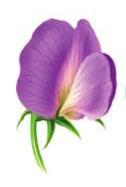 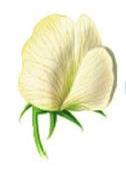 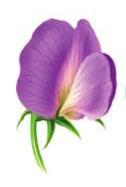 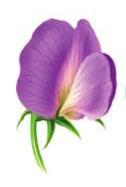 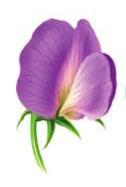 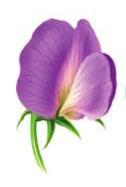 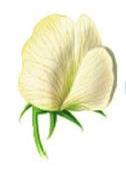 Fialový kvet
v každej bunke má gén pre fialovú farbu: A
Keďže gény sú na chromozómoch a chromozómy sú v pároch, tak aj gény sú v každej bunke vždy 2: 
AA
Biely kvet
v každej bunke má gén pre bielu farbu: a
Keďže gény sú na chromozómoch a chromozómy sú v pároch, tak aj gény sú v každej bunke vždy 2: 
aa
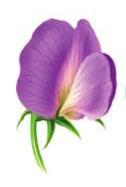 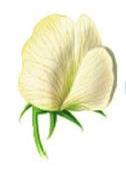 Biely kvet
v každej bunke má gén pre bielu farbu: a
Keďže gény sú na chromozómoch a chromozómy sú v pároch, tak aj gény sú v každej bunke vždy 2: 
a	a 	a	a
Fialový kvet
Pri pohlavnom delení vzniknú 4 pohlavné bunky 
V každej bude už len jedna polovica chromozómov, čiže jedna polovica génov
Dostaneme 4 pohlavné bunky: 
A	A  	A	 A
Vajíčka, peľové zrná		 	Vajíčka, peľové zrná
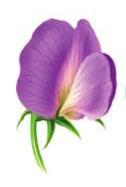 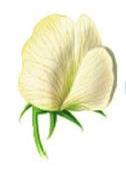 Úplná dominancia
Fialová farba je tmavšia
Na novej rastline sa prejaví
Dominantná farba
Dominantný znak
Dominantná alela
A
Biela farba je svetlejšia
Na novej rastline ju prekryje fialová
Recesívna farba
Recesívny znak
Recesívna alela
a
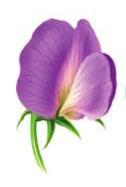 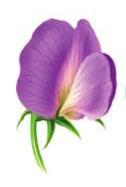 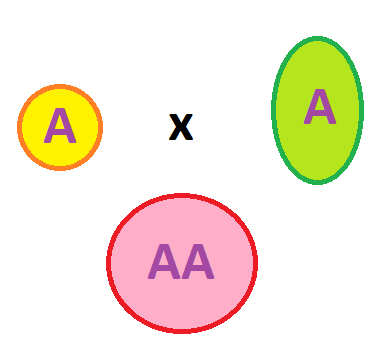 peľové zrnko
vajíčko
oplodnené vajíčko
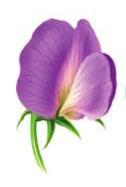 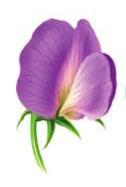 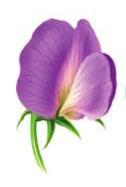 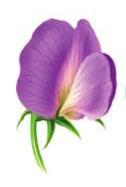 Oplodnené vajíčko má v sebe už dve alely: AA
Kvety budú FIALOVÉ
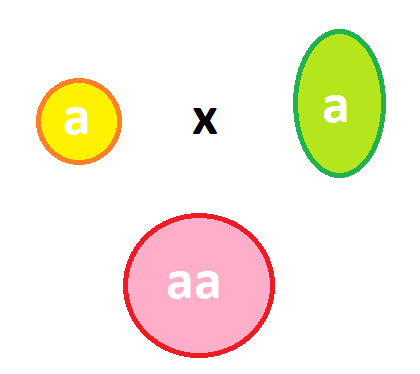 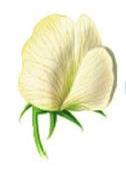 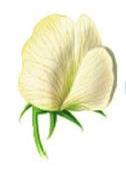 peľové zrnko
vajíčko
oplodnené vajíčko
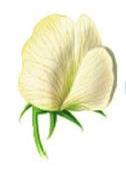 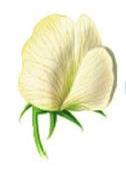 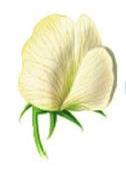 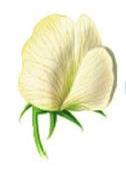 Oplodnené vajíčko má v sebe už dve alely: aa
Kvety budú BIELE
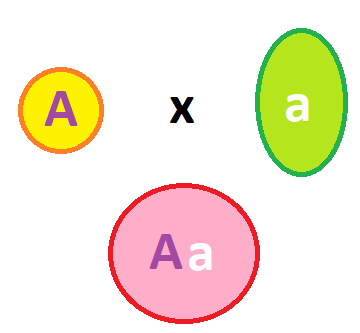 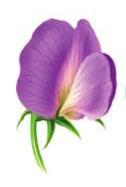 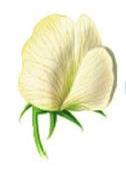 peľové zrnko
vajíčko
oplodnené vajíčko
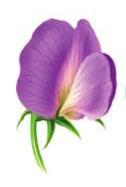 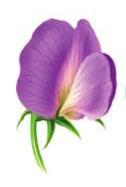 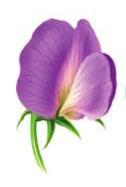 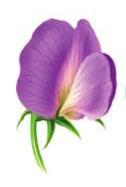 Oplodnené vajíčko má v sebe už dve alely: Aa
Kvety budú FIALOVÉ
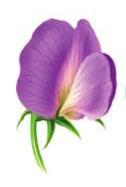 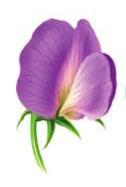 peľové zrnko
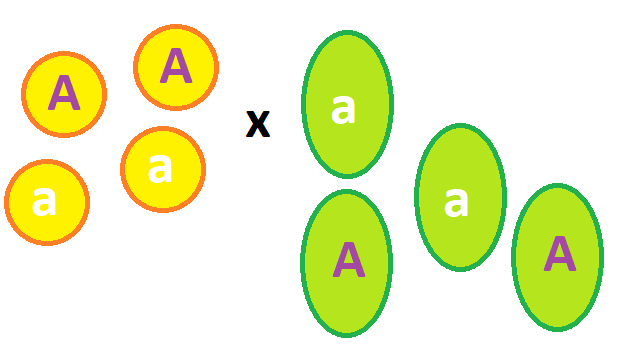 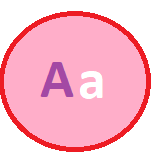 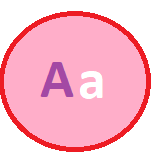 vajíčko
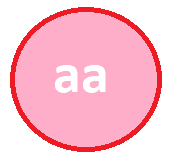 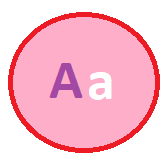 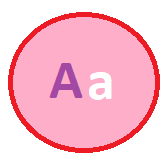 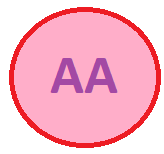 oplodnené vajíčka
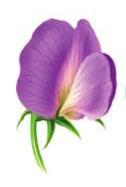 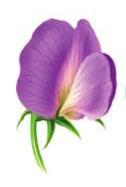 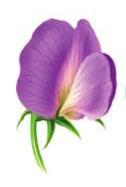 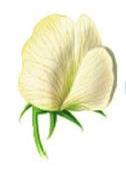 Oplodnené vajíčko má v sebe už dve alely: Aa
Kvety budú FIALOVÉ aj BIELE